МУНИЦИПАЛЬНОЕ  АВТОНОМНОЕ  ОБЩЕОБРАЗОВАТЕЛЬНОЕ УЧРЕЖДЕНИЕ«СРЕДНЯЯ  ОБЩЕОБРАЗОВАТЕЛЬНАЯ ШКОЛА №15 Г.ЗЛАТОУСТА»

ВИКТОРИНА ПО ТЕМЕ



«Английские надписи на одежде»




 

Составитель: 
Мальцева Лариса Вадимовна
учитель английского языка
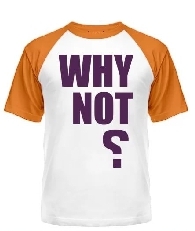 ВОПРОС №1
Первые надписи на одежде появились в
Древнем Египте
Древнем Риме
Древней  Греции
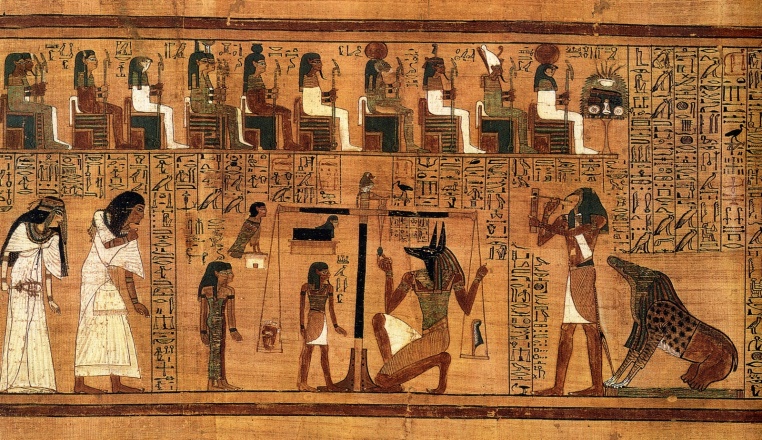 ВОПРОС №2
Часто надписи являлись орнаментом одежды. На каком языке они были написаны
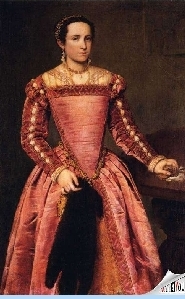 на латинском
на итальянском
на китайском
ВОПРОС №3
Первые надписи на футболках появились в
в 60-х годах XX века
в 70-х годах XX века
в 80-х годах XX века
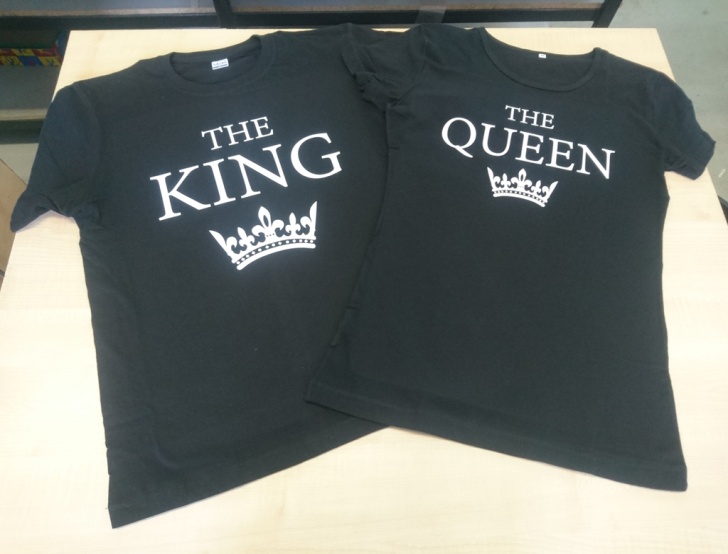 ВОПРОС №4
Верно ли утверждение, что название «футболка» появилось в СССР и связано с тем, что изначально этот предмет носили члены футбольной команды
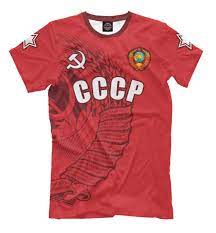 да
нет
не совсем
ВОПРОС №5
Верно ли утверждение, что  «футболка»  в переводе с английского означает «рубашка в форме буквы Т»
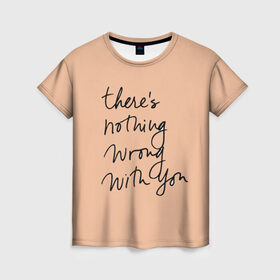 да
нет
не совсем
ВОПРОС №6
Первоначально современные надписи украшали форму рабочих, указывая  их
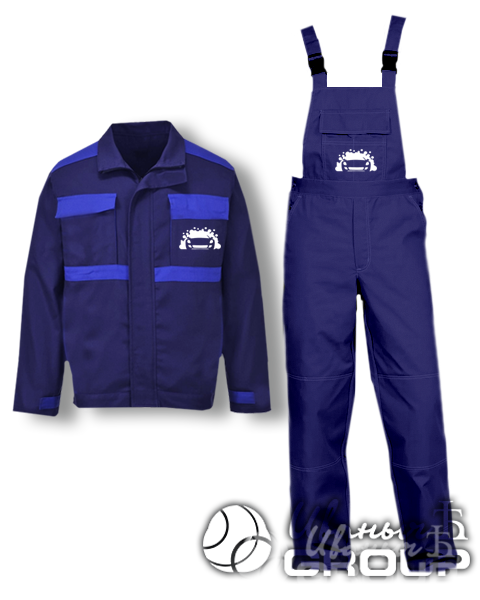 фамилию, имя
адрес 
статус
ВОПРОС №7
Представители какого молодёжного движения придумали писать и рисовать на футболках
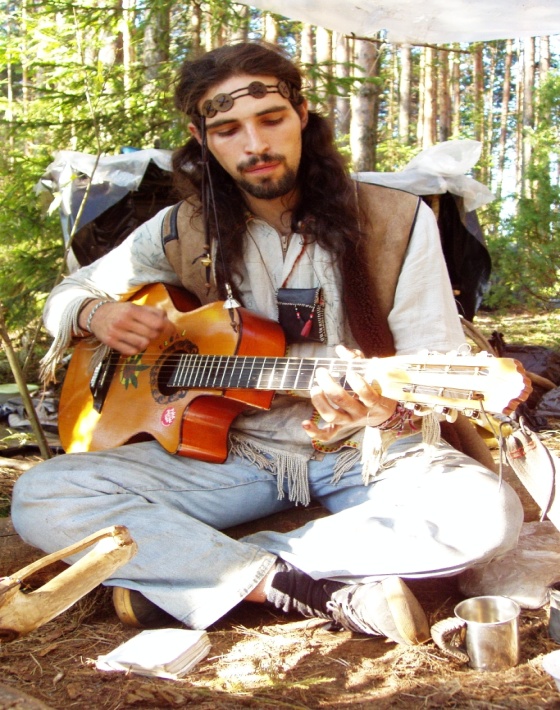 хиппи
панки
готы
ВОПРОС №8
Надпись на футболке «LINKIN PARK» означает следующее
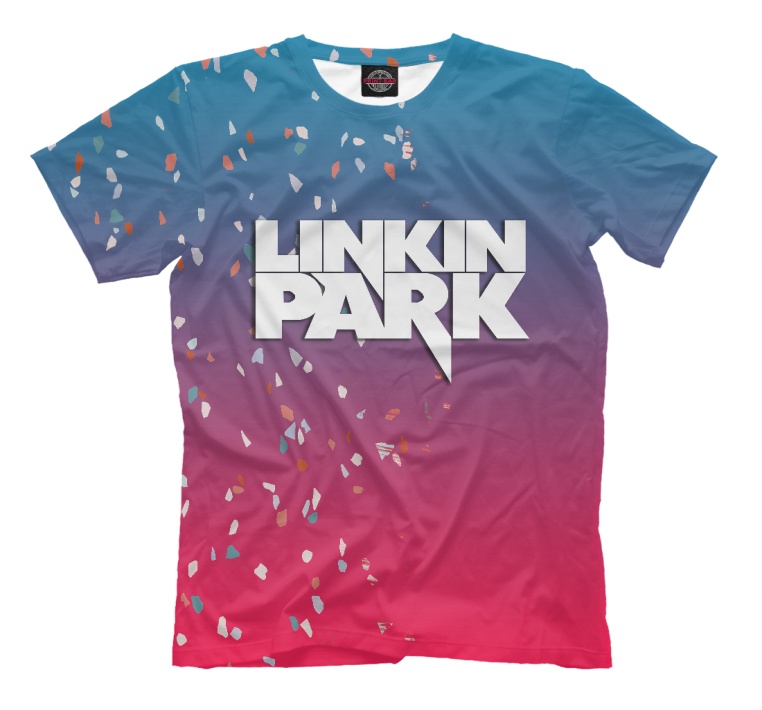 название парка
название бренда
название рок группы
ВОПРОС №9
У какой компании, производящей одежду, в качестве логотипа выбран компас
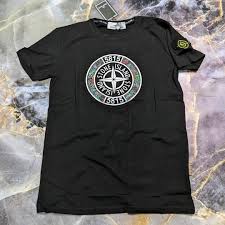 Stone River
Stone Bridge
Stone Island
ВОПРОС №10
Изначально надписи являлись элементом форменной одежды
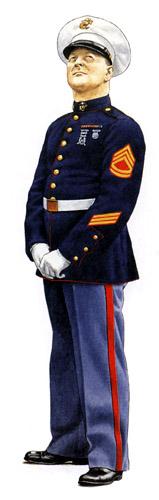 лётчиков
морских пехотинцев
артиллеристов
ВОПРОС №11
Какая компания выпустила коллекцию футболок на русском языке в 2016 году
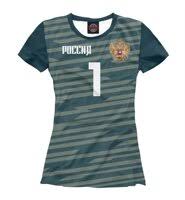 Marks & Spencer
Zara
Gerry Weber
ВОПРОС №12
Люди, стремящиеся выразить своё мнение об окружающей действительности, выберут футболку с надписью
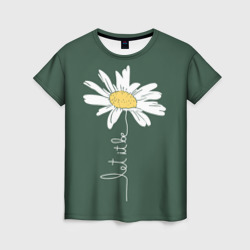 Sweet dreams
Save the Earth
Listen to your heart
Помните, что надписи на футболках несут смысловую нагрузку и подходите к выбору такой одежды с умом!
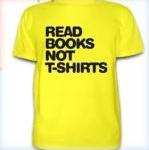 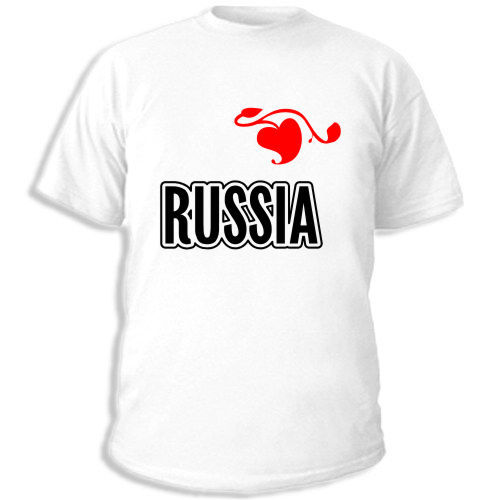 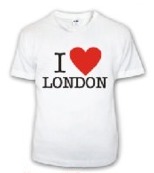 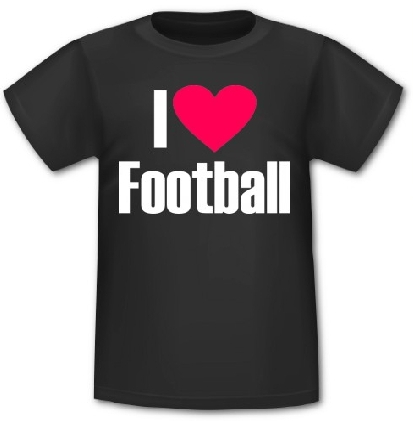 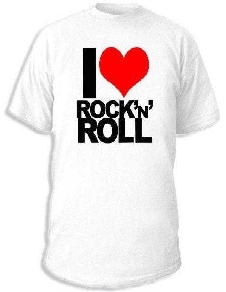 Помните, что надписи на футболках несут смысловую нагрузку и подходите к выбору такой одежды с умом!
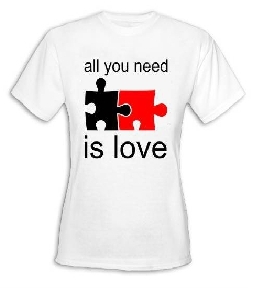 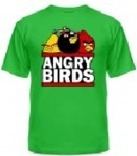 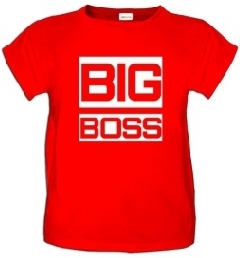 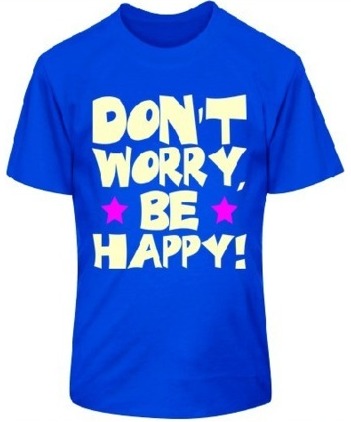 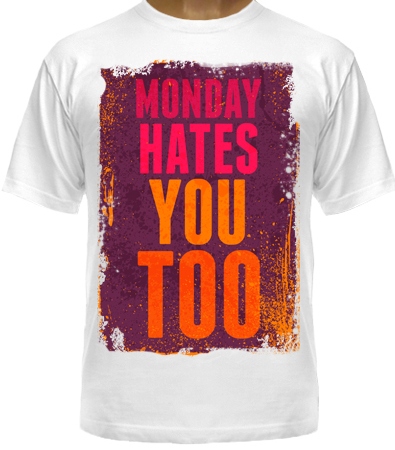